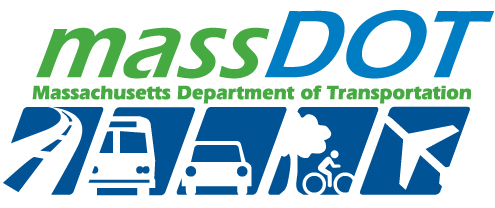 Survey Section
Top 10 Plan Review Comments
Prepared by:
Mehdi Sadjady, LSIT
Survey Base Plan Engineer
December  2022
Leading the Nation in Transportation Excellence  |  www.mass.gov/massdot
MassDOTHighway DivisionSurvey Section
Mehdi Sadjady
Survey Base Plan Engineer

(978) 831-8311

Mehdi.Sadjady@dot.state.ma.us
2
|  Leading the Nation in Transportation Excellence  |  www.mass.gov/massdot
MassDOTHighway DivisionSurvey Section
Overview of MassDOT Base Plan Review Process
https://www.mass.gov/orgs/highway-division
Manuals:
Survey Manual (Metric Edition) 1996
Project Development & Design Guide (Chapter 18)
LRFD Bridge Manual 2013 and 2020 Rev.
CAD Standards Manual
Field Survey Guidelines & Base Plan Requirements
3
|  Leading the Nation in Transportation Excellence  |  www.mass.gov/massdot
1.  Survey Scope & Limits
General Limits 
Bridge Projects and Hydraulics Limits
ADA Ramp Projects Limits
Buildings
Wetlands
Utilities
4
|  Leading the Nation in Transportation Excellence  |  www.mass.gov/massdot
2.  Template and Drawing Setting
Folder Structures
Template
Survey Database
Units and Zone
Point Groups
Surface
Layers
Label Styles
Plotting Style  (MADOT-S)
5
|  Leading the Nation in Transportation Excellence  |  www.mass.gov/massdot
3.  Title Sheet
Sheet Management Tool
Plan Index
Orientation of Plan
General Notes
Plan References
Surveyor Signature and Stamp (250 CMR)
6
|  Leading the Nation in Transportation Excellence  |  www.mass.gov/massdot
3.  Title Sheet
Sample of Acceptable Key Map:
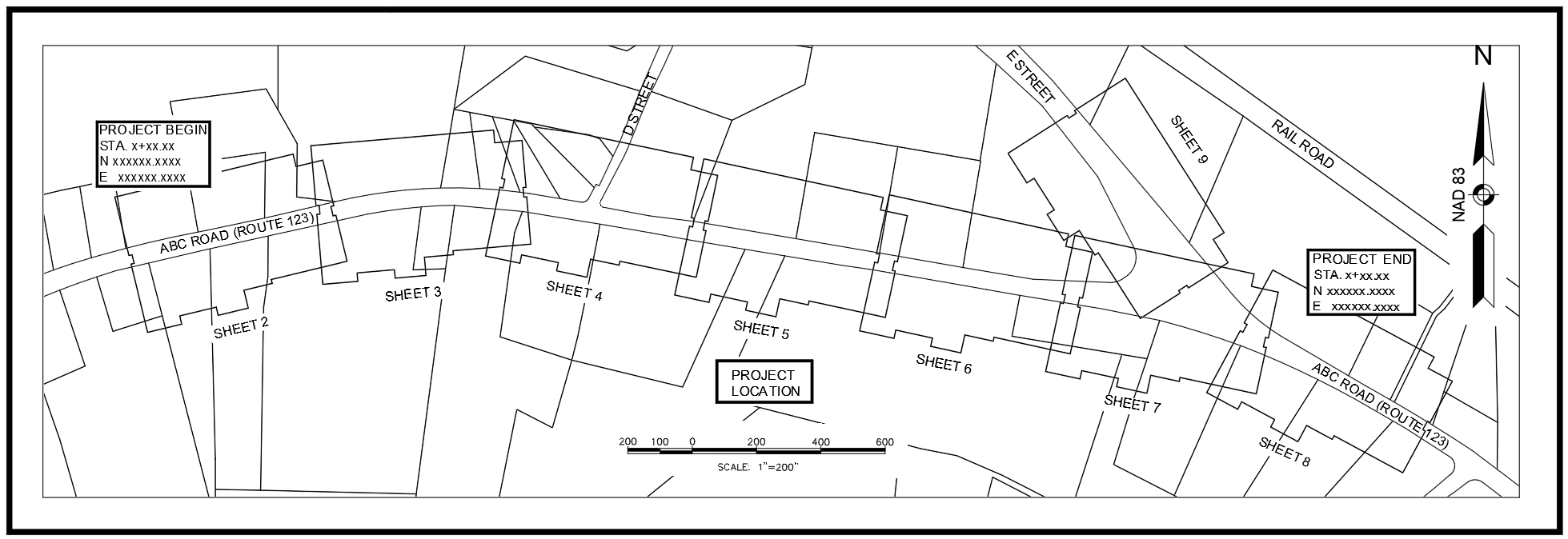 Sample of Unacceptable Key Map:
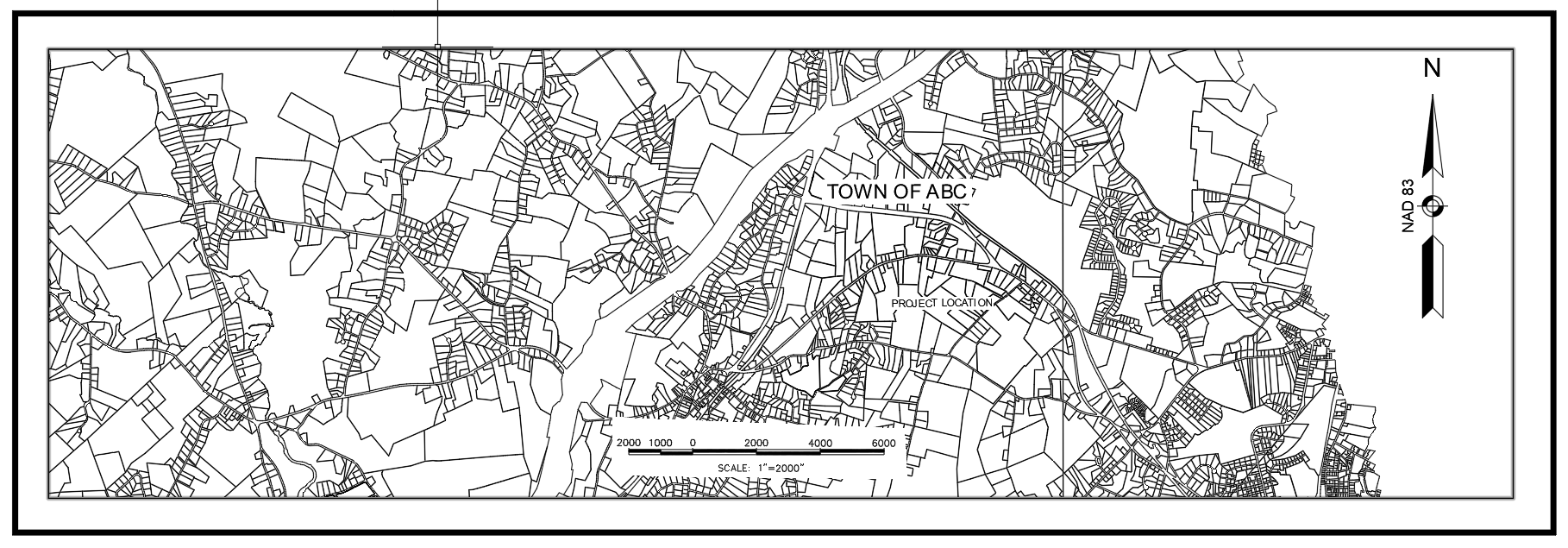 7
|  Leading the Nation in Transportation Excellence  |  www.mass.gov/massdot
4.  Surface
Break Lines
Center line or Possible Crown
Edge of Pavement, Concrete, Gravel & …
Paved Shoulder
LiDAR Surface

Bridge Surface
Bridge Deck
Conventional survey and LiDAR Surface
Export to DEM
8
|  Leading the Nation in Transportation Excellence  |  www.mass.gov/massdot
4.  Surface
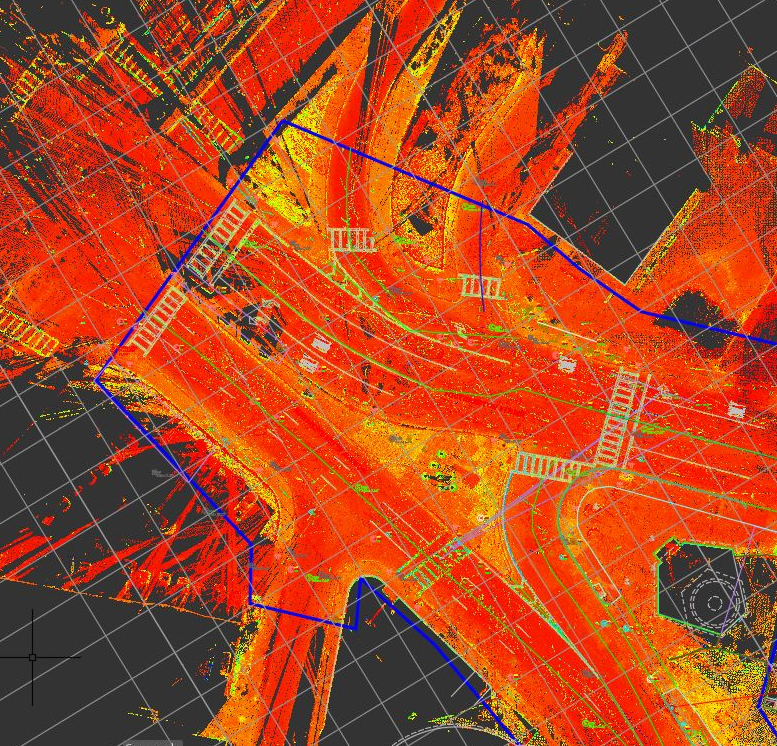 9
|  Leading the Nation in Transportation Excellence  |  www.mass.gov/massdot
4.  Surface
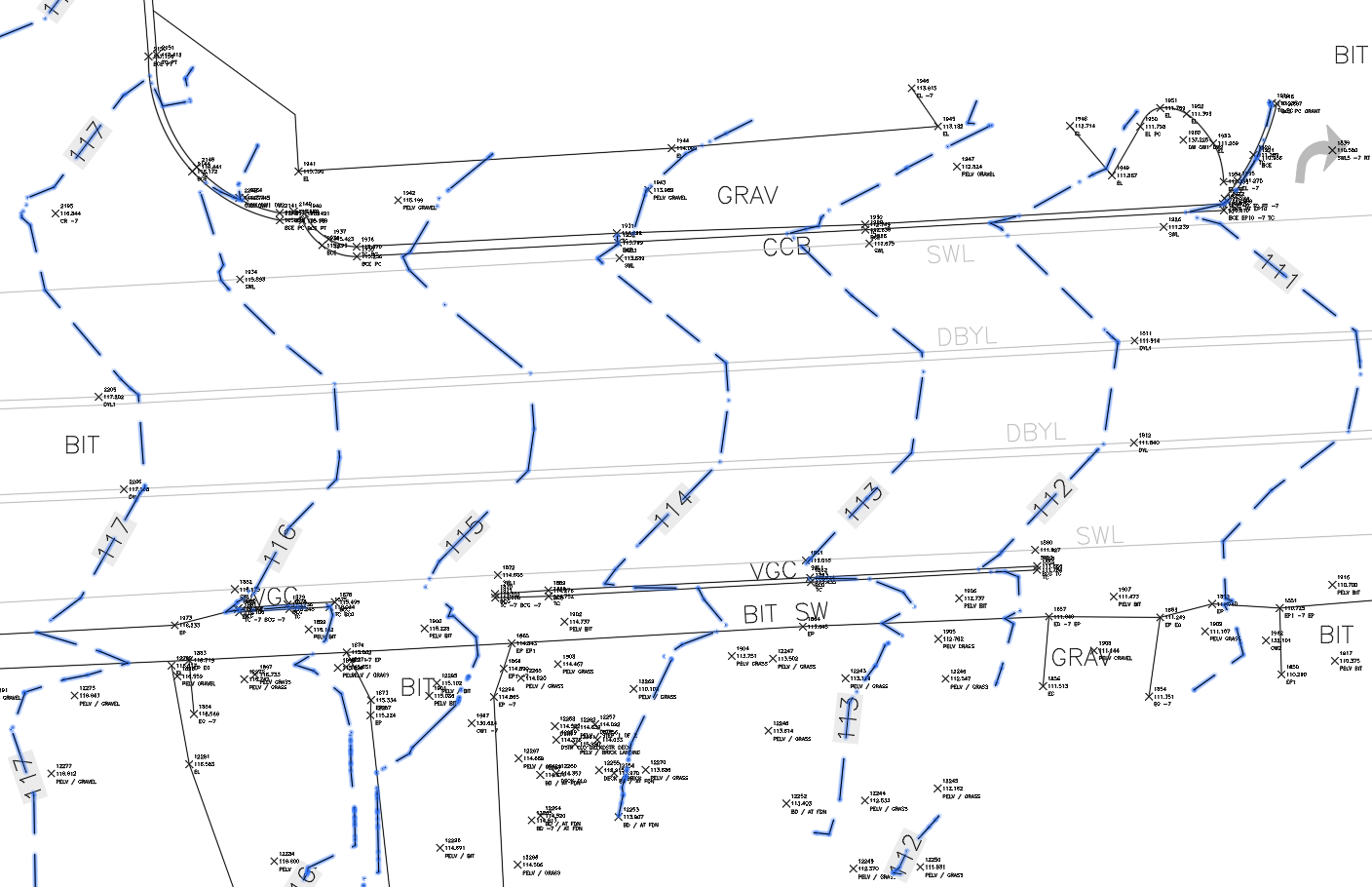 10
|  Leading the Nation in Transportation Excellence  |  www.mass.gov/massdot
4.  Surface
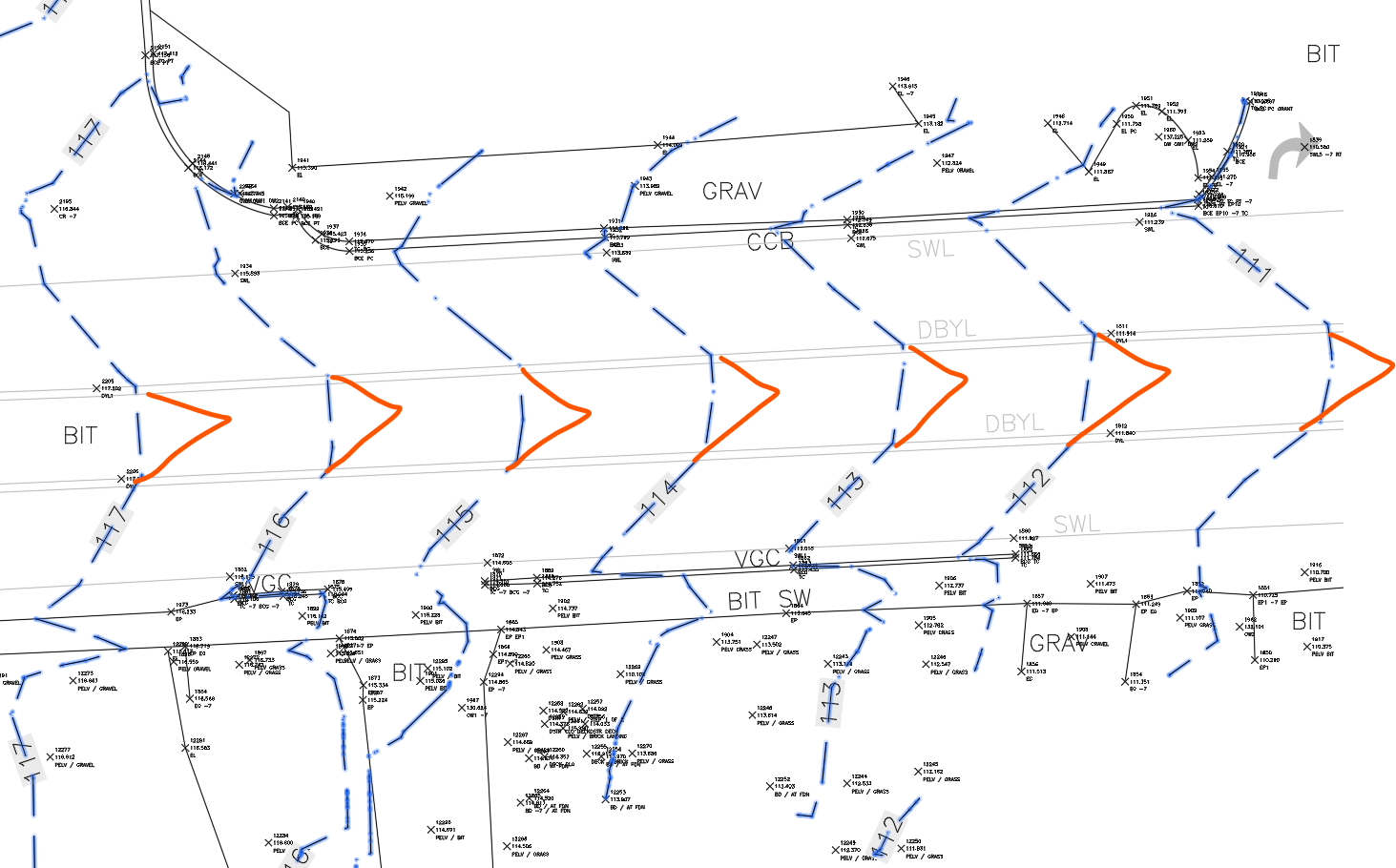 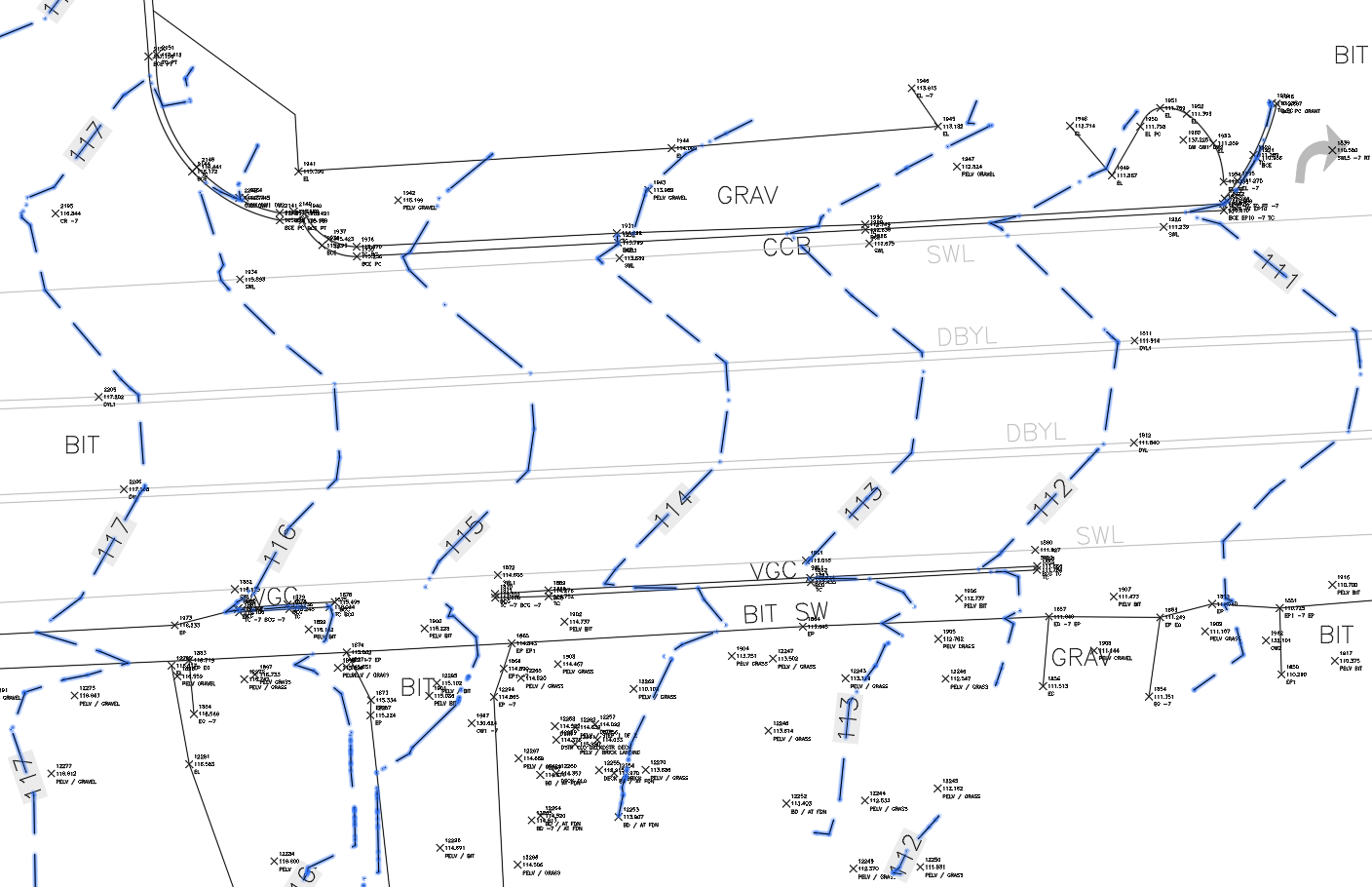 11
|  Leading the Nation in Transportation Excellence  |  www.mass.gov/massdot
4.  Surface
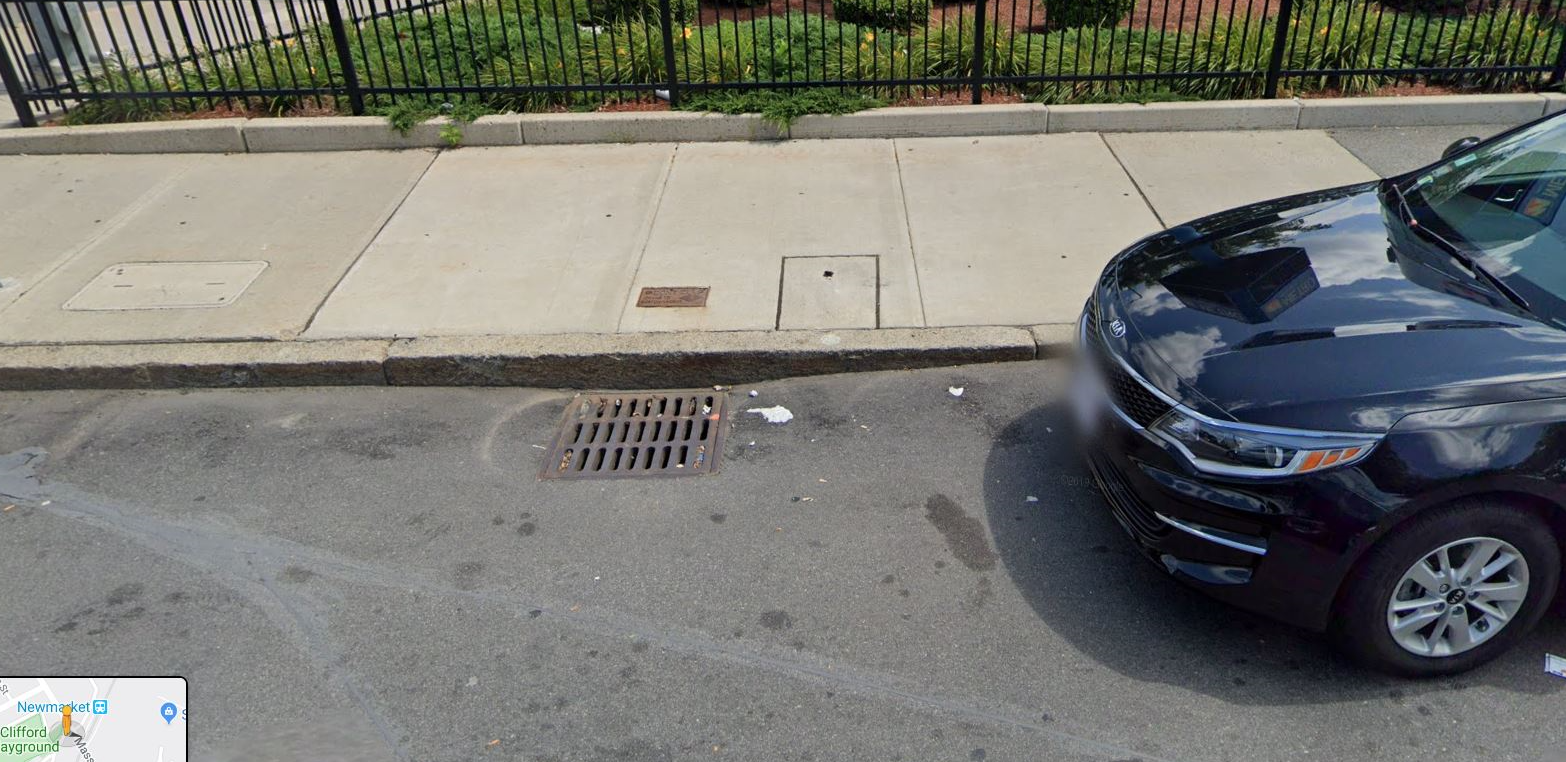 12
|  Leading the Nation in Transportation Excellence  |  www.mass.gov/massdot
4.  Surface
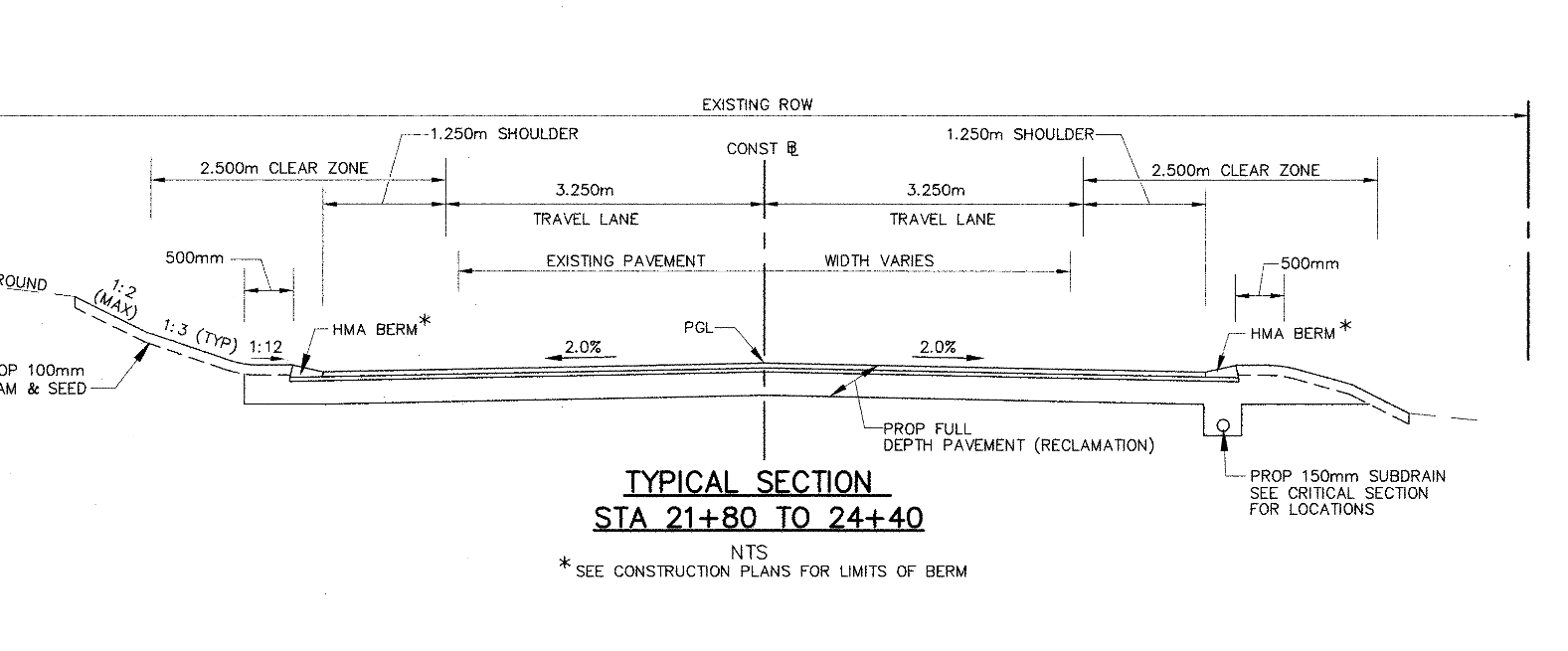 13
|  Leading the Nation in Transportation Excellence  |  www.mass.gov/massdot
4.  Surface
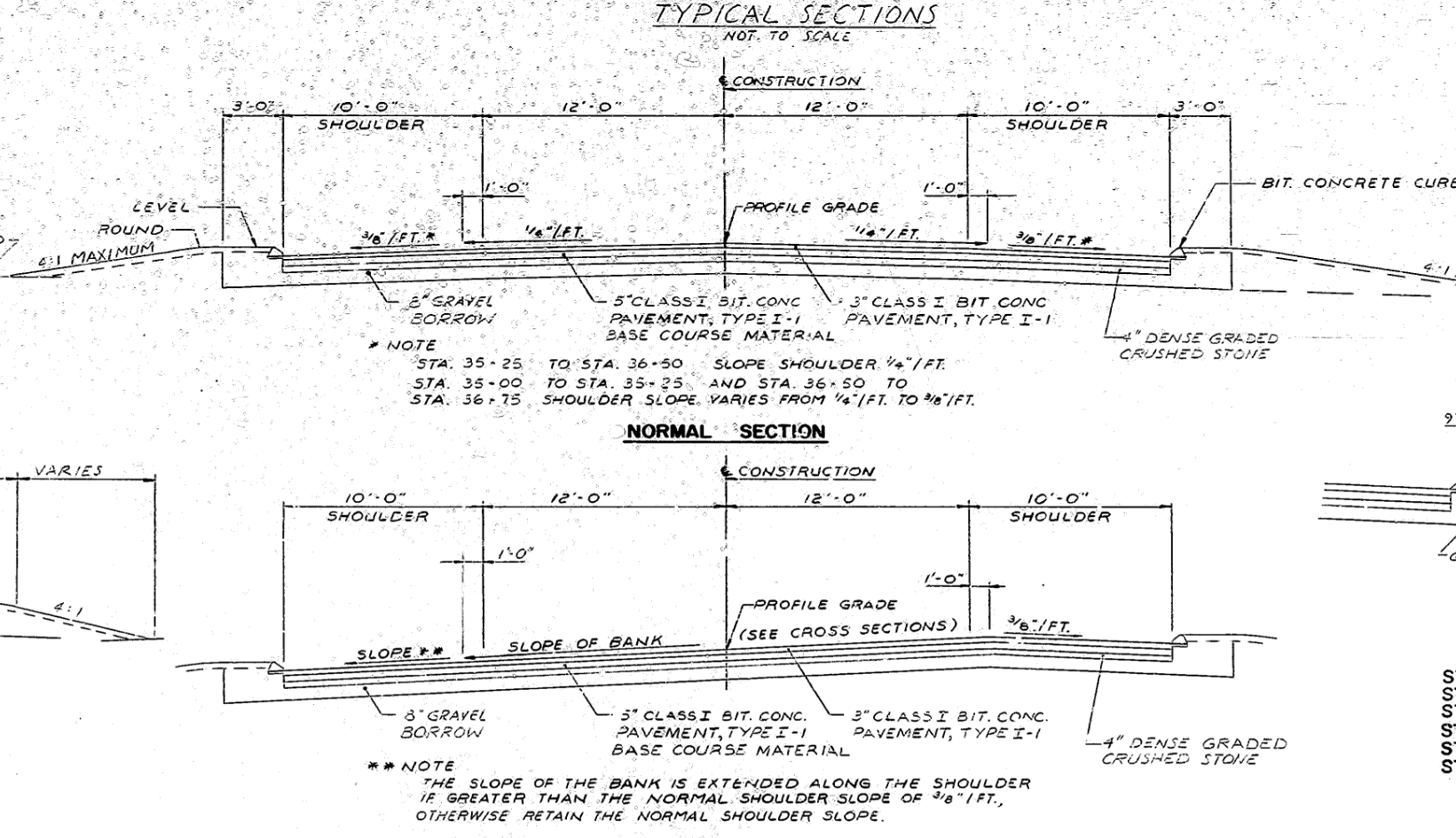 14
|  Leading the Nation in Transportation Excellence  |  www.mass.gov/massdot
4.  Surface
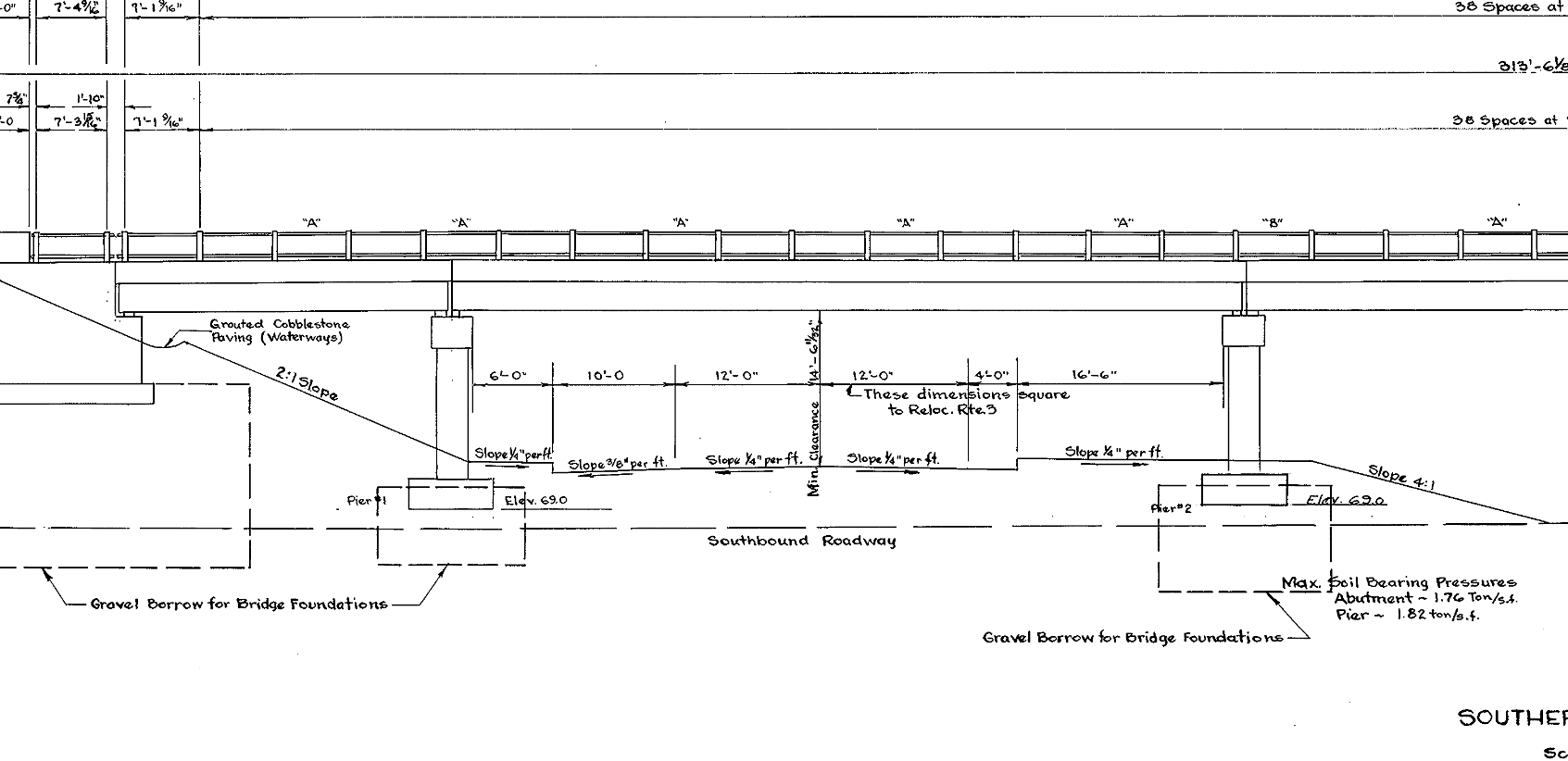 15
|  Leading the Nation in Transportation Excellence  |  www.mass.gov/massdot
4.  Surface
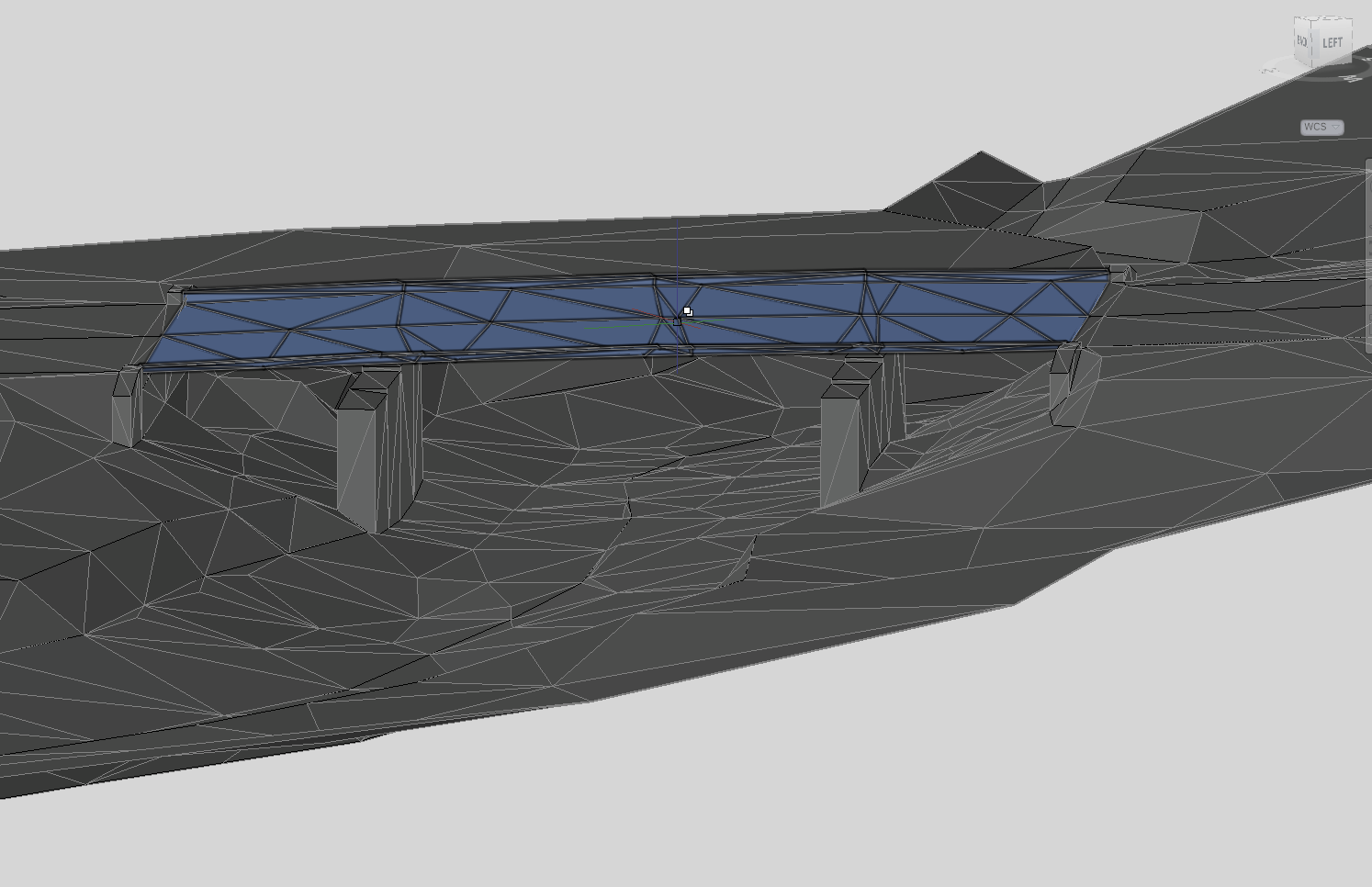 16
|  Leading the Nation in Transportation Excellence  |  www.mass.gov/massdot
5. Utilities
Field Survey
Location
Inspection (No Confined Space Entry)

Record Plans
City/Town Design and/or As-Built
MassDOT Design Plans

Layering
EXISTING: (Layer convention EX-UT-)
             Utility objects that have been observed and field located 
RECORD: (Layer convention RD-UT-)
             Utility objects that have not been observed and/or physically located

 PROPOSED: (Layer convention: PR-UT-)
17
|  Leading the Nation in Transportation Excellence  |  www.mass.gov/massdot
5. Utilities
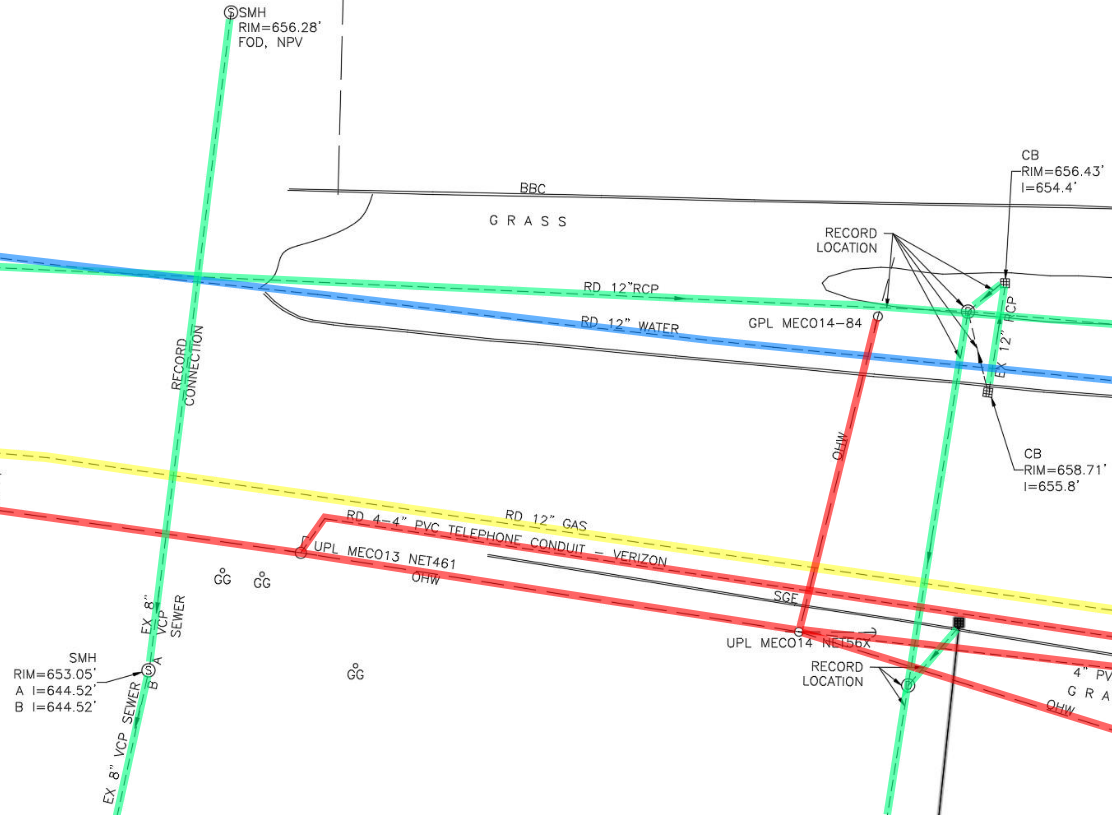 18
|  Leading the Nation in Transportation Excellence  |  www.mass.gov/massdot
5. Utilities
Inverts Identification
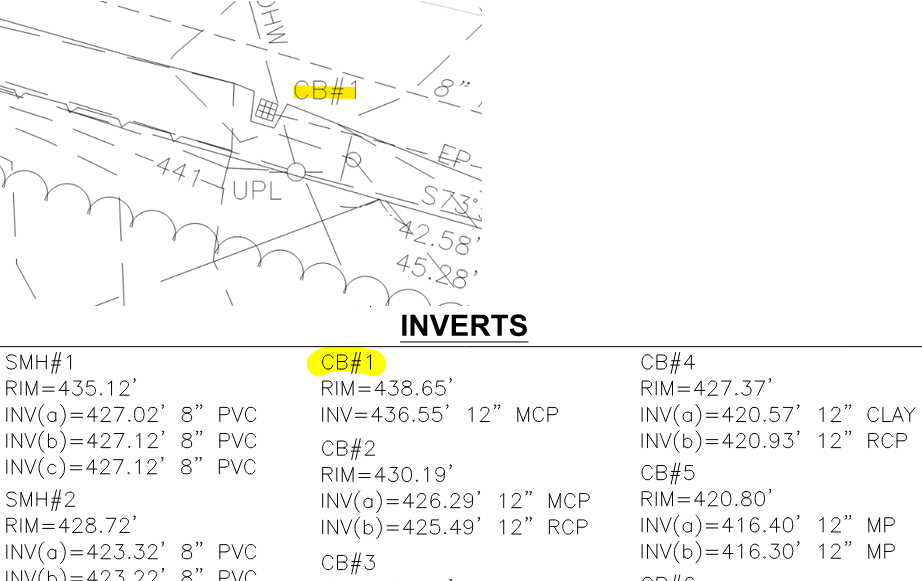 19
|  Leading the Nation in Transportation Excellence  |  www.mass.gov/massdot
5. Utilities
Inverts Identification
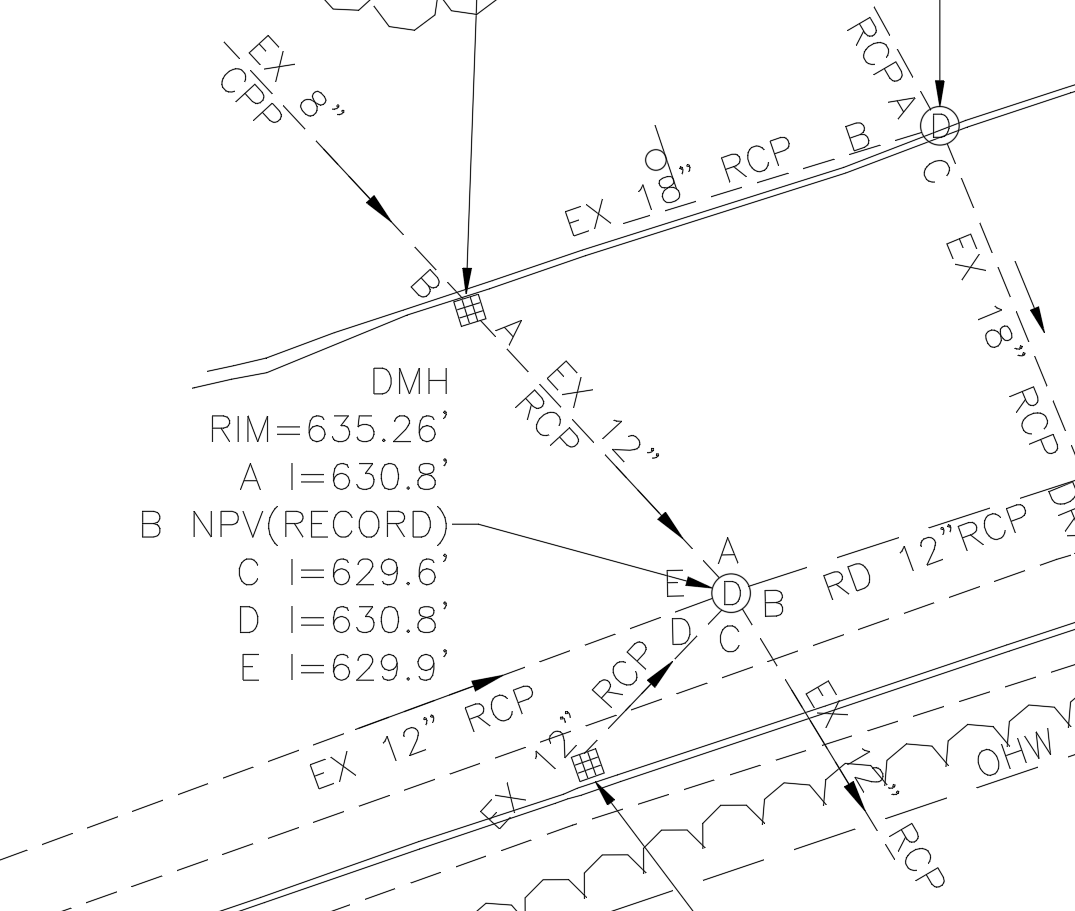 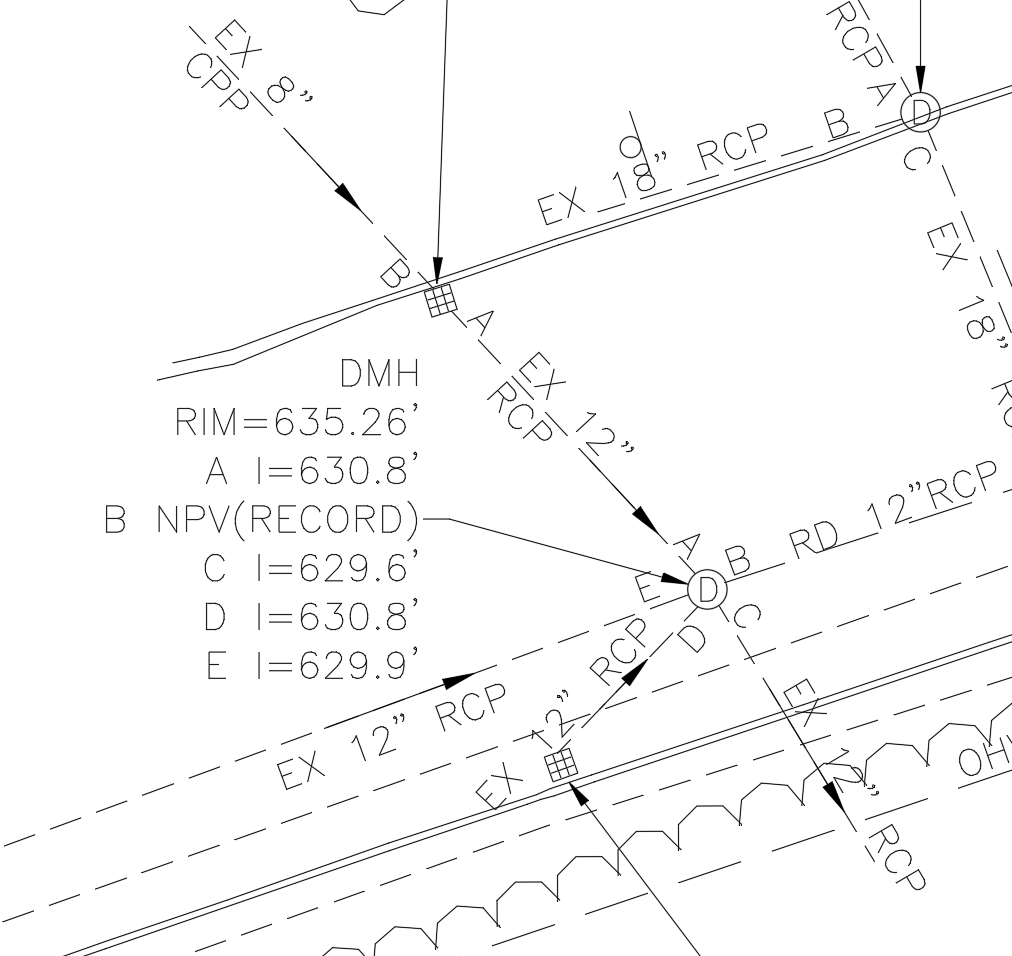 20
|  Leading the Nation in Transportation Excellence  |  www.mass.gov/massdot
6.  Bench Marks
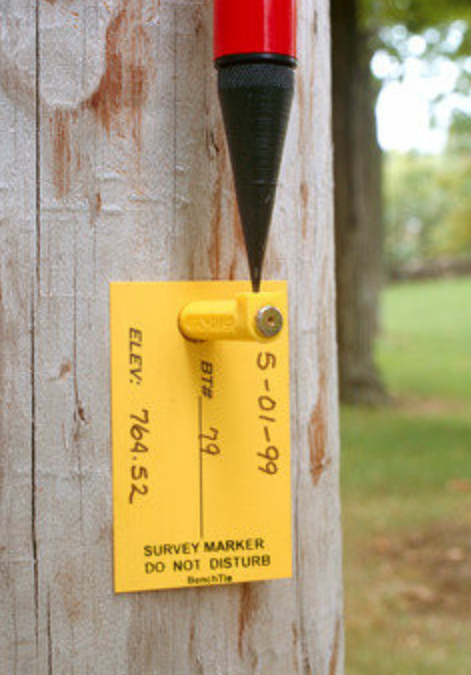 Survey Manual 1966
Every 300m (984 feet)






Bridge Projects
Solid Benchmarks
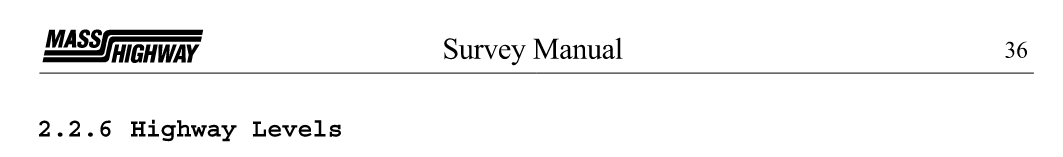 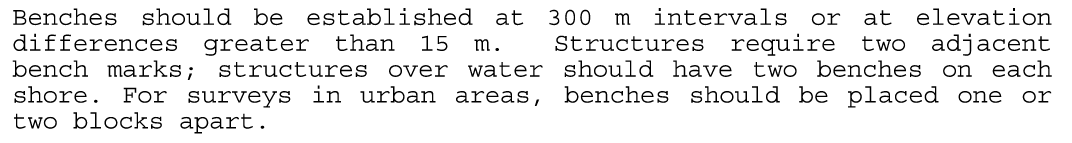 21
|  Leading the Nation in Transportation Excellence  |  www.mass.gov/massdot
7.  Monuments & Controls
Symbol
Label
Held for Position/Held for Bearing
Monument Condition
Traverse Running lines and labels
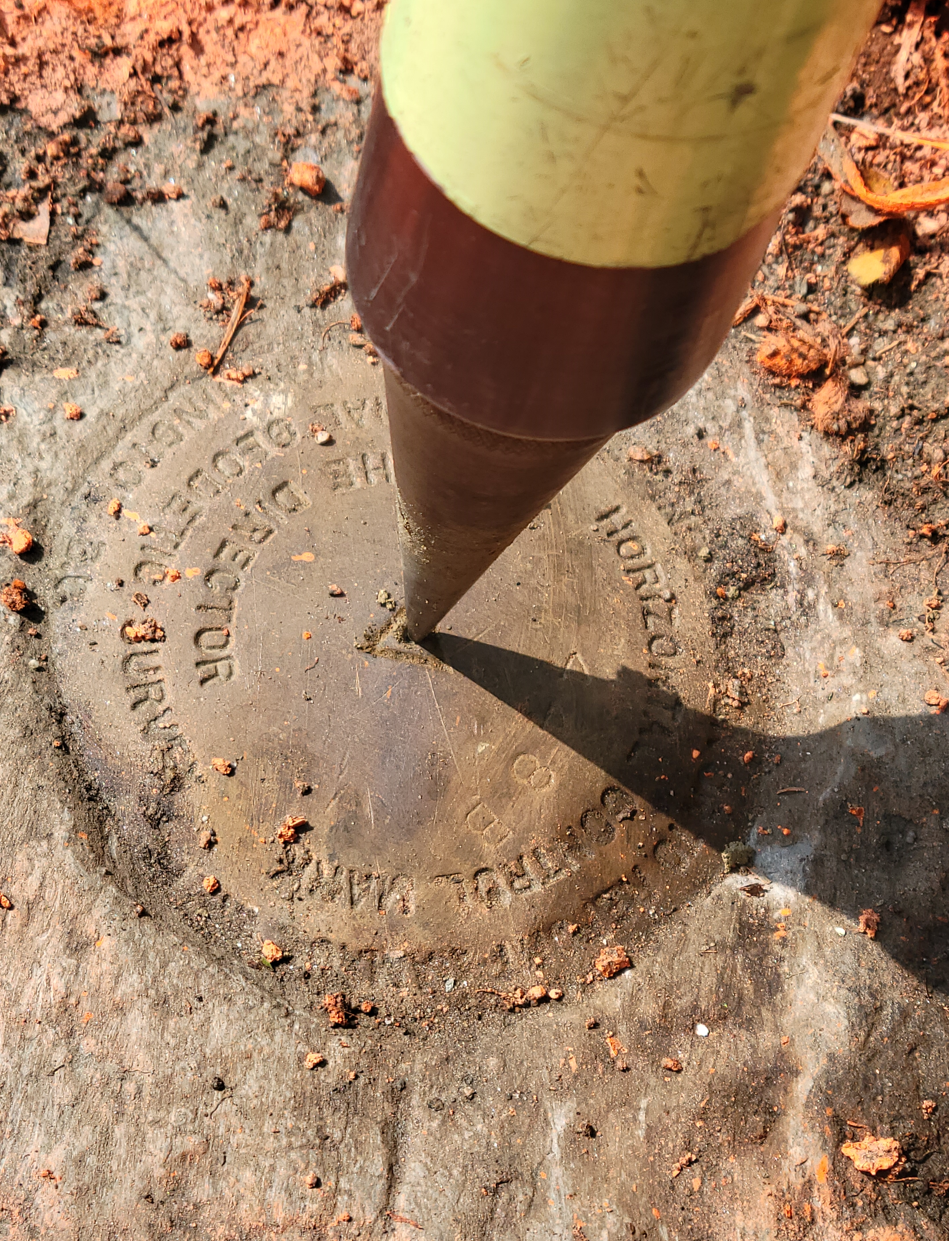 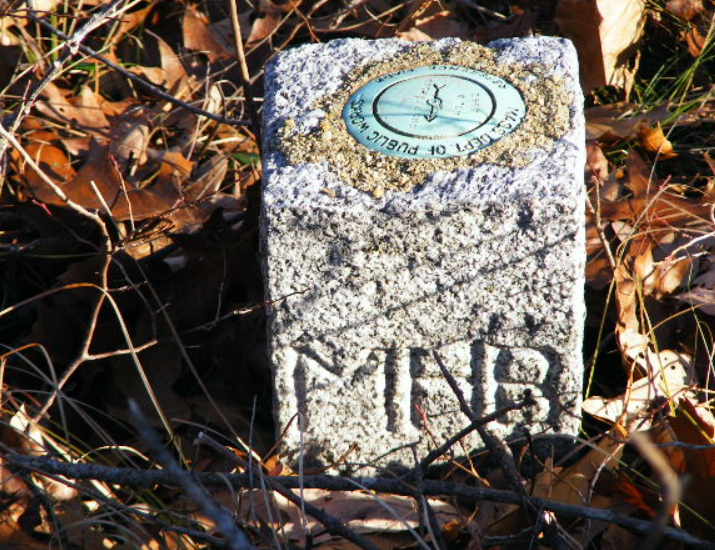 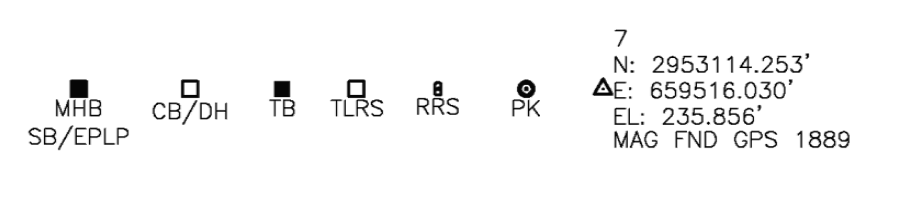 22
|  Leading the Nation in Transportation Excellence  |  www.mass.gov/massdot
8. Abutting Properties
Property lines established by compiling information from best available sources (Frontage)
MassGIS IS NOT OKAY
Deed of Property
Record Plans of Property
Subdivision Plans
Land Court Plans

Frontage Issue after taking.
Easements
23
|  Leading the Nation in Transportation Excellence  |  www.mass.gov/massdot
8. Abutting Properties
Property Information
City/Town Assessor Data Base
Registry of Deeds

Required information
Current Owner
Deed Book & Page and Plan
Address
Property ID(Map/Lot)

ROW Manual Format
24
|  Leading the Nation in Transportation Excellence  |  www.mass.gov/massdot
9.  MassDOT Provided Control Points
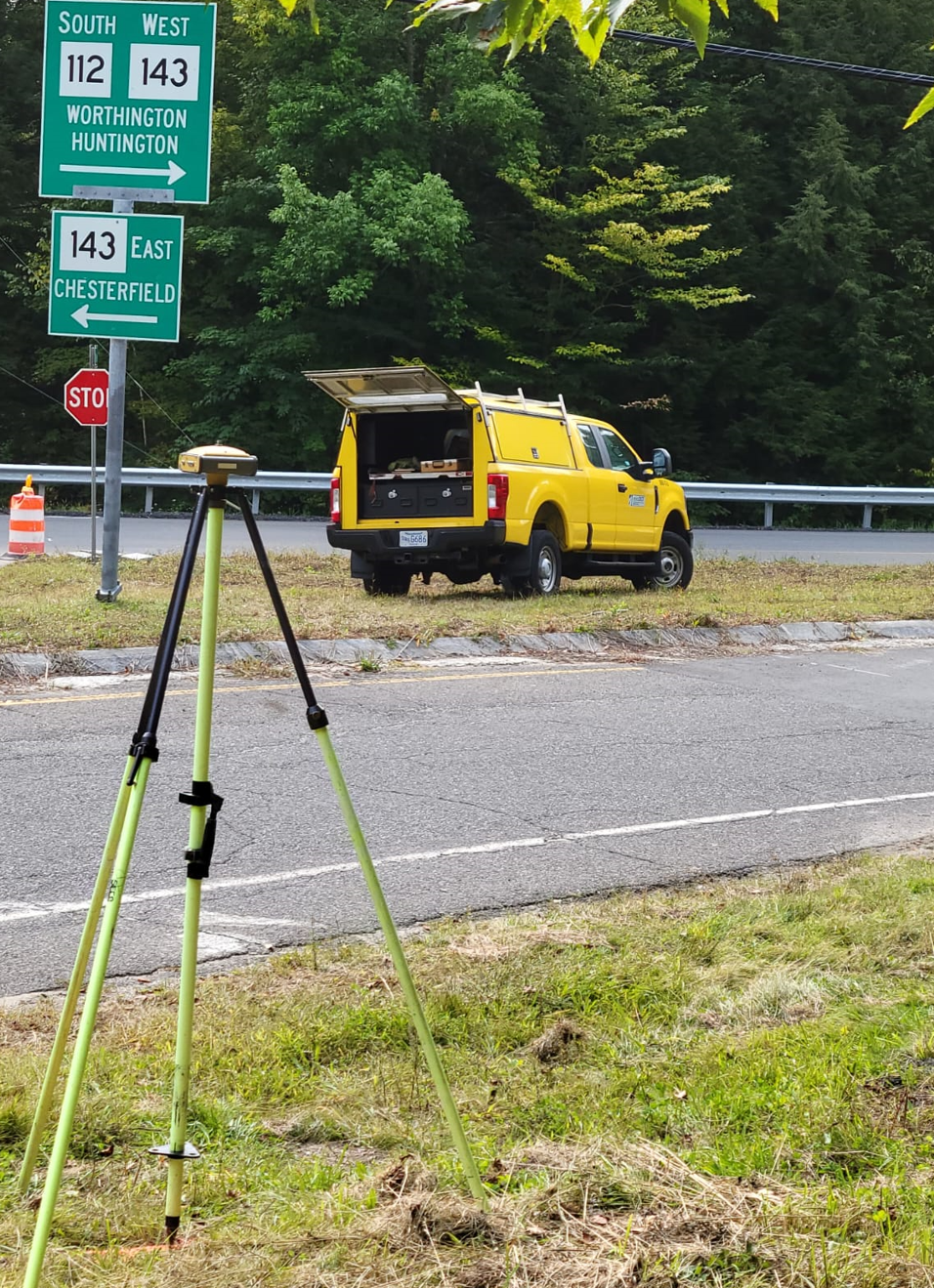 Hold Coordinates

Elevation/Levels
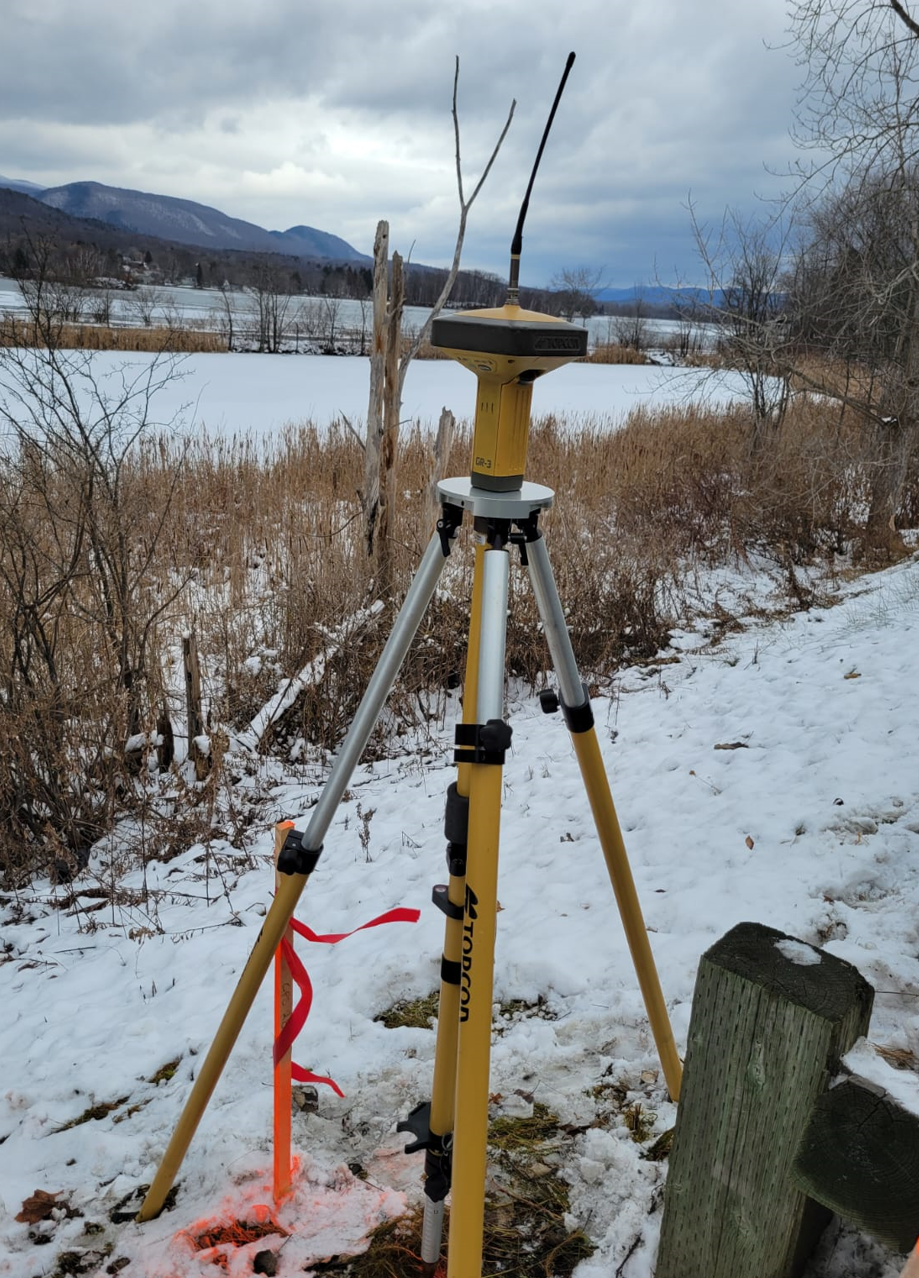 25
|  Leading the Nation in Transportation Excellence  |  www.mass.gov/massdot
9.  MassDOT Provided Control Points
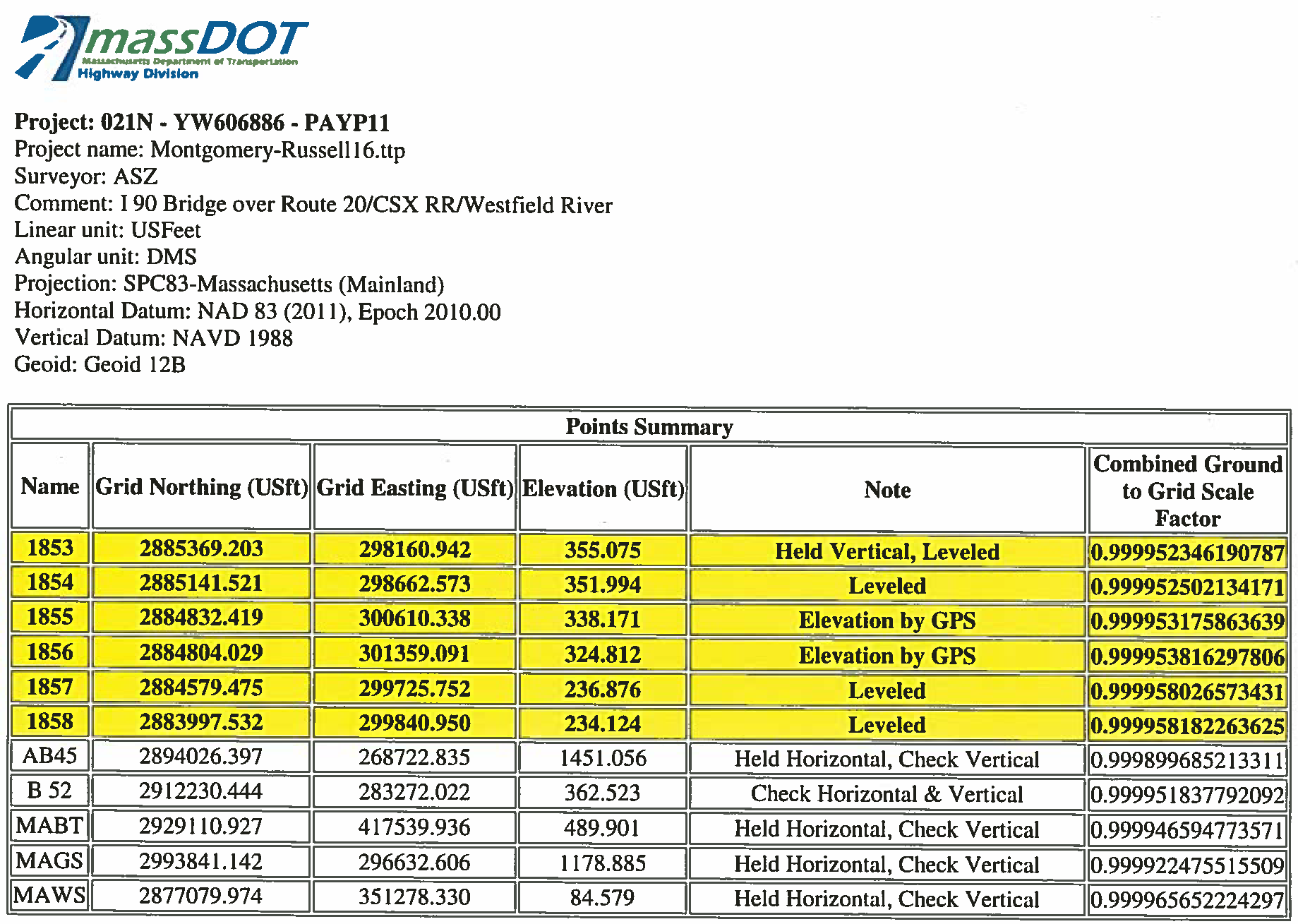 26
|  Leading the Nation in Transportation Excellence  |  www.mass.gov/massdot
9.  MassDOT Provided Control Points
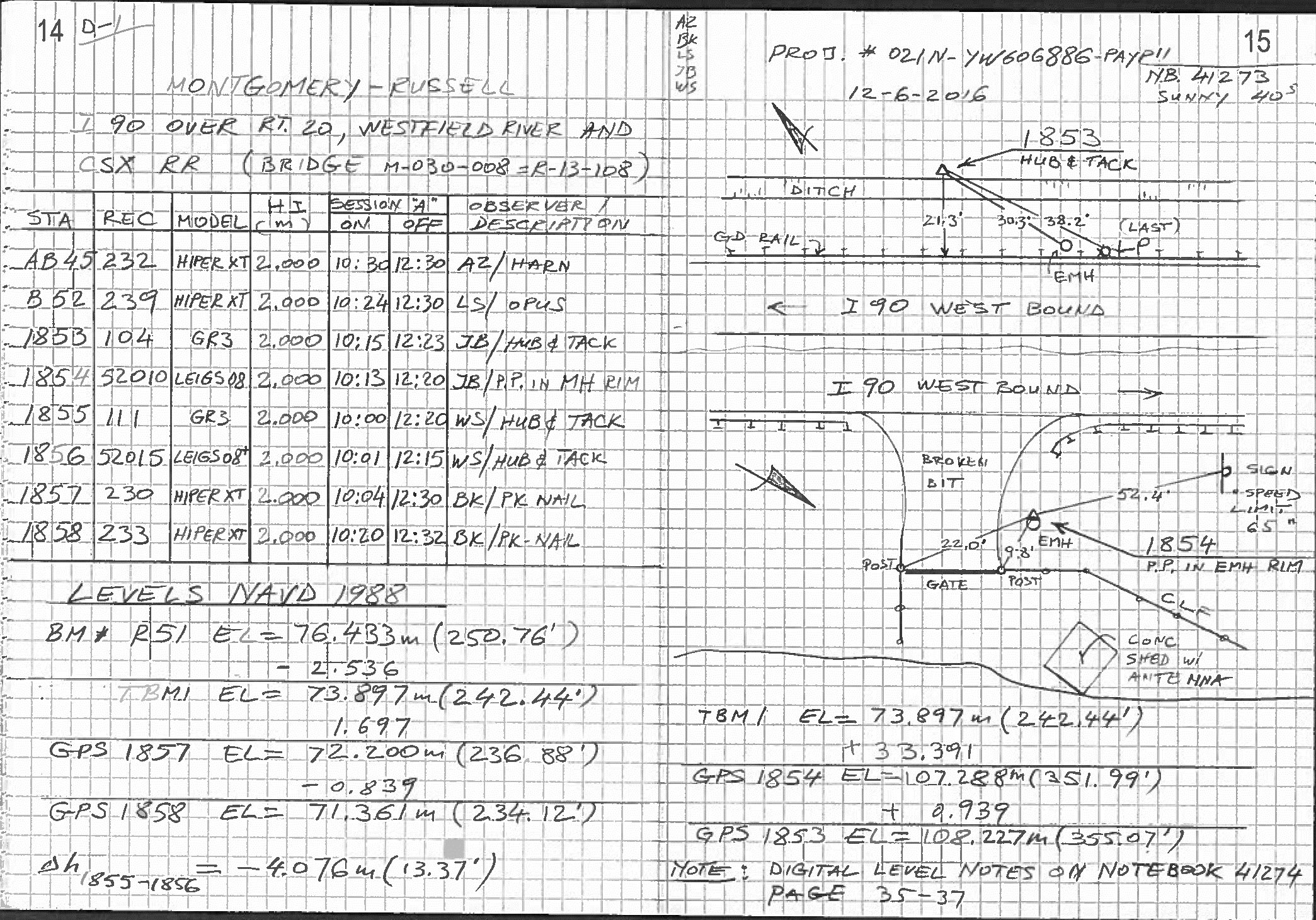 27
|  Leading the Nation in Transportation Excellence  |  www.mass.gov/massdot
10. Right-of-Way
To Be Determined
State, County, Town, Private
Record Baseline
State Highway Layout Issues
No Monuments Found in Field
Bounds Don’t “Fit” the Layout
Bounds “Fit” Layouts Individually
Layouts Don’t Connect Mathematically
Errors Found in Layout Math
Roadways Status & Width
Side Lines and Base lines Labels, Annotations
28
|  Leading the Nation in Transportation Excellence  |  www.mass.gov/massdot
Aerial Site View
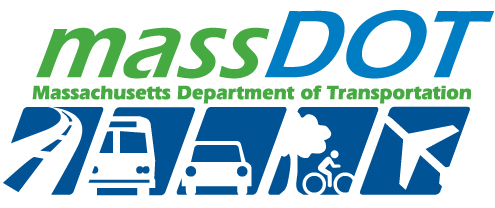 Questions?
29
|  Leading the Nation in Transportation Excellence  |  www.mass.gov/massdot
29